Energy Consumption in Housing
John C. Bean

Outline

Our homes consume over 1/5th of U.S. energy

	90% of which involves producing and moving heat

How that heat is moved:

	CONDUCTION = Transfer of vibrational energy between atoms/molecules

	CONVECTION = Movement of hot atoms/molecules to cooler places

	RADIATION = Flow of energy via electromagnetic waves (e.g., as infrared heat)

Detailed analysis of how each of these mechanisms affect our homes

	And the often simple & cheap things we can do to decrease their impact

Long term energy-saving strategies, including passive solar and smart(er) homes

Versus big savings available NOW via things like "condensing furnaces" and "heat pumps"
(Written / Revised:  February 2021)
A digression concerning many of the sources cited in this note set:
Early (pre 2017) versions of this note set drew heavily on Department of Energy data

But beginning in the Spring of 2017, the cited webpages began to disappear:
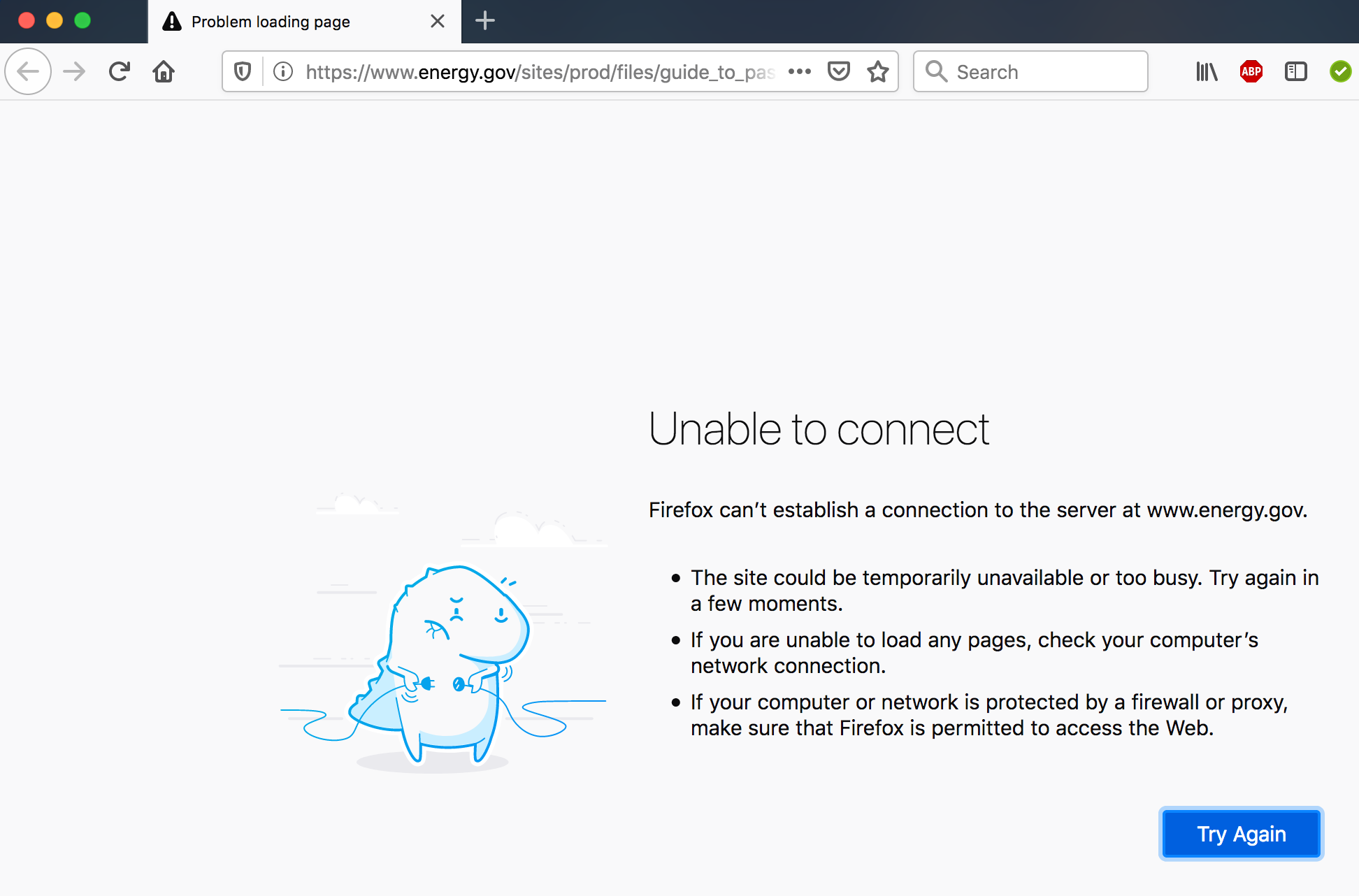 Searches using old webpage wording also turned up mostly broken links

As have searches repeated up to this day

Environmental Protection Agency webpages also began disappearing

But for those disappearances I found an unambiguous explanation:
Accessing the "Inventory of Greenhouse Gas Emissions" 29 April 2017, I instead got: 1
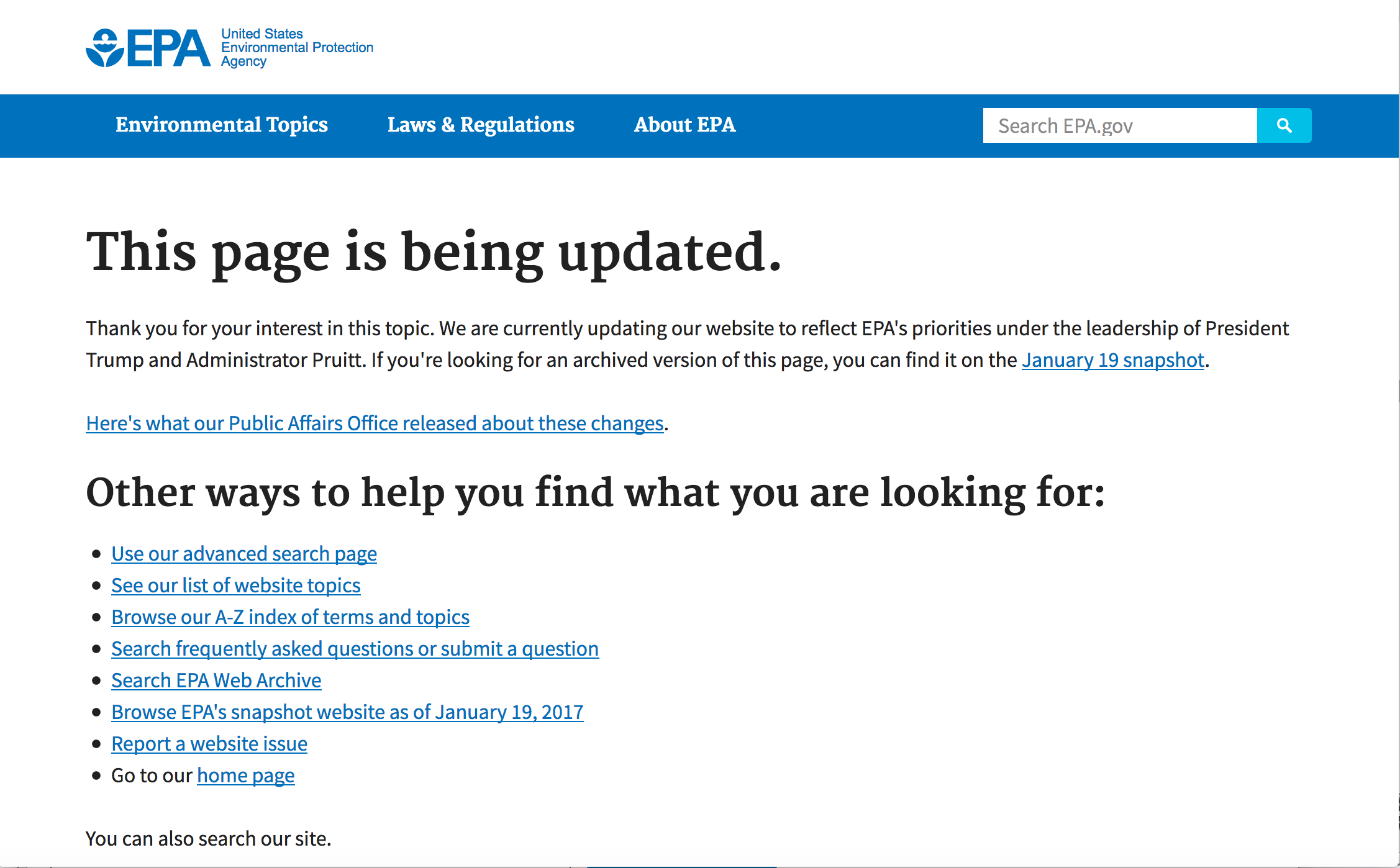 The news release found at the preceding link:
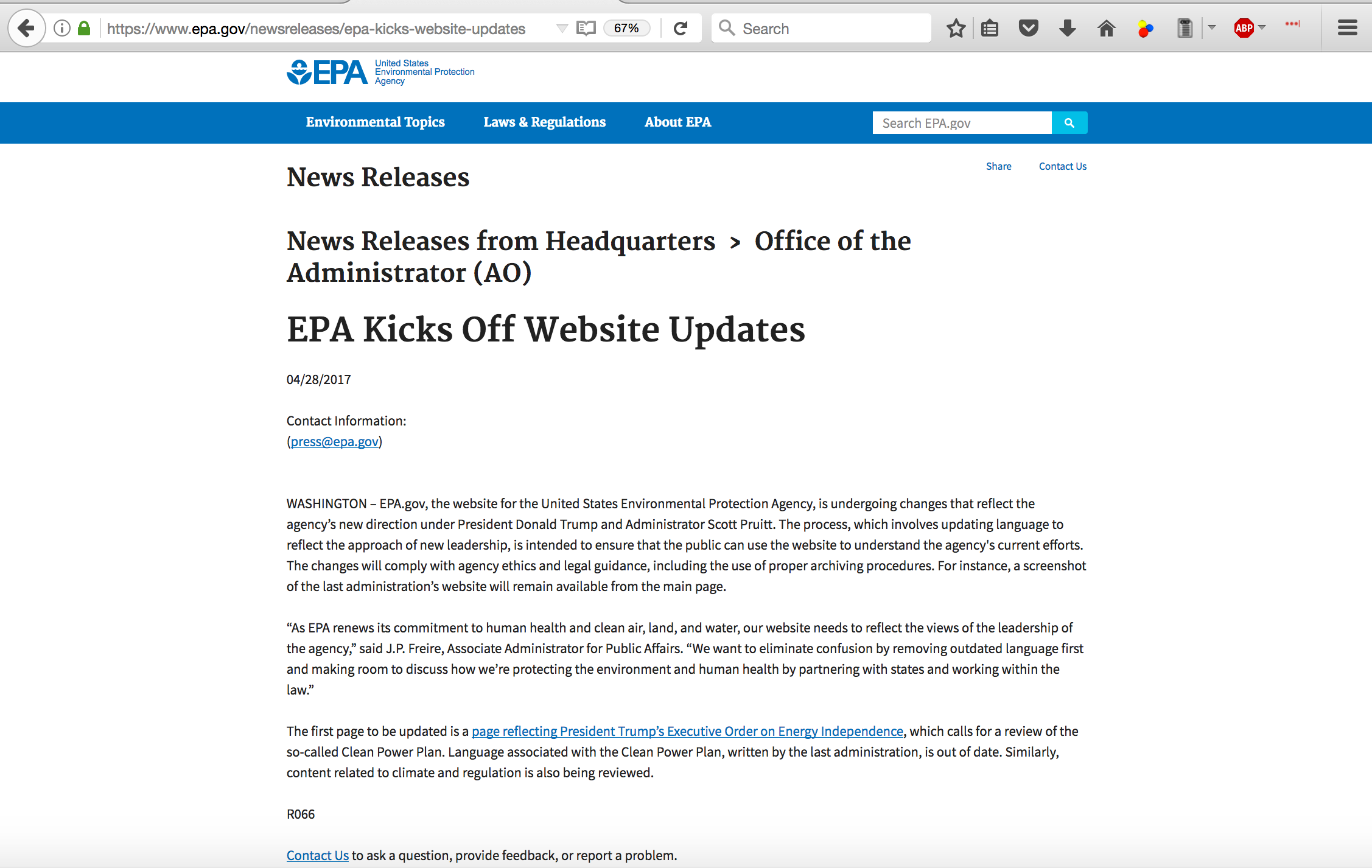 1) http://www.epa.gov/climatechange/Downloads/ghgemissions/US-GHG-Inventory-2014-Main-Text.pdf
Earlier, I'd not had to worry about disappearance of governmental data
If fact, my bigger concern was about the persistence of governmental webpages

which, once posted, were often left unaltered for years (or even decades)

Meaning that their information could often become obsolete and/or irrelevant

And that I didn't always bother caching those webpages (as I now do)

Thus, in this note set, a number of important cited sources can no longer be accessed

Mostly those from the U.S. DOE, its daughter labs such as NREL, and the EPA

But where I could not identify newer sources with comparably relevant data

I have retained my original summaries of those now lost pre-2017 sources,

as supported only by their footnoted original web links

(but followed, where I could find them, by links to cached copies) 

ONWARD:
Energy Consumption in Housing
Every one of my (many) energy/environmental textbooks has a chapter on autos

	Of course: they're one of the biggest ways we, as individuals, use energy!

But, strangely, only one textbook has a whole chapter devoted to housing

	Despite it being the other big way that we, as individuals, use energy

To be fair, most of those textbooks DO have chapters on heating and cooling

	Which DO turn out to be major contributors to household power use

But heating & cooling power diminish hugely in a well built & well maintained home

So today I am also going to discuss our homes, themselves

	Because, with a little DIY'ing (do-it-yourself 'ing),

		your home offers you your #1 way of saving energy
An Introduction to Sustainable Energy Systems: WeCanFigureThisOut.org/ENERGY/Energy_home.htm
2018 "U.S. Energy Flow" according to our Energy Information Administration:
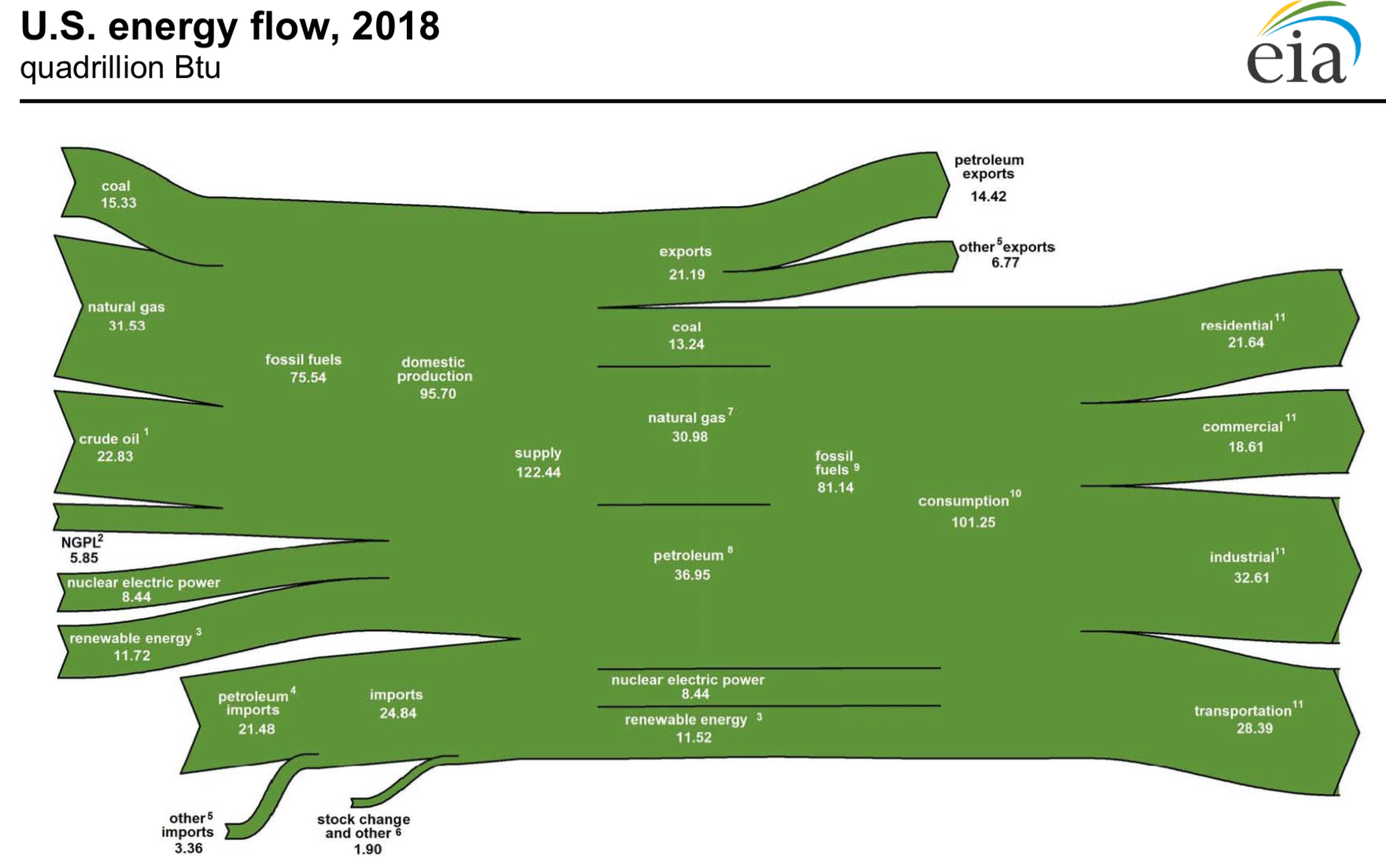 From which I generated this U.S. power consumption pie-chart:

	Exports (fuels):	17.3%
  
	Commerce:	17.7%	

	Residential:	15.2%

	Transportation:	26.6%

	Industrial:	23.2%
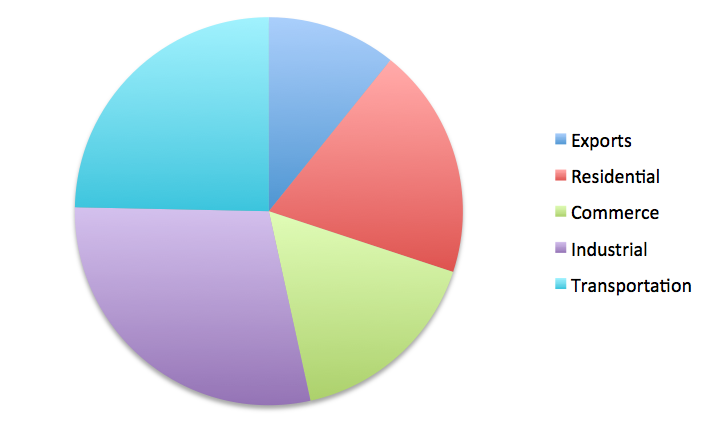 EIA U.S. Energy Flow 2018: https://www.eia.gov/totalenergy/data/monthly/pdf/flow/total_energy.pdf
Where do we WE use that "residential" 15.2% of U.S. Energy?
Also from the U.S. Energy Information Administration (EIA):
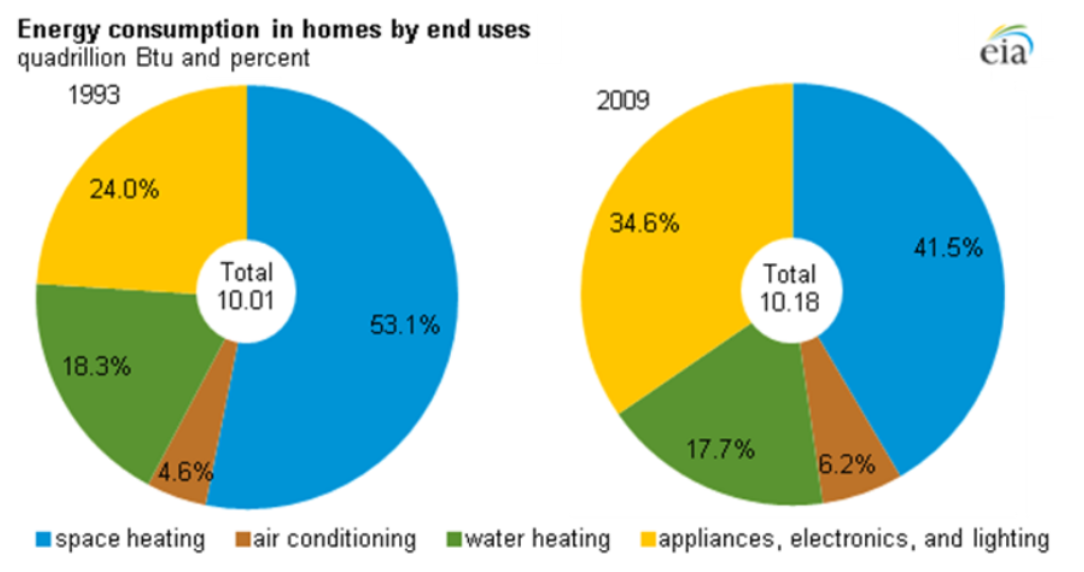 OLD HOMES: 
53.1% air heating / 18.3% water heating / 4.6% air cooling / 24% appliances + electronics + lights

NEW HOMES: 
41.5% air heating / 17.7% water heating / 6.2% air cooling / 34% appliances + electronics + lights
EIA Energy Data Facts - Residential:  https://rpsc.energy.gov/energy-data-facts
From which one can conclude:  Home energy use is mostly about heat, its movement, or removal
Old Homes:  Heating + Cooling = 76%  of their energy consumption 

	Suggesting: 15.2% x 76% => 11.6% of TOTAL U.S. energy consumption!

New Homes:  Heating + Cooling = 65.4%  of their energy consumption   

	Suggesting: 15.2% x 65.4% => 9.9% of TOTAL U.S. energy consumption!

For MIX of OLD and NEW HOMES, let's take Heating + Cooling average ~ 70%

	Accounting for 15.2% x 70% = 10.6% of TOTAL U.S. energy consumption!

Or is the heat component even larger?  

	To answer, look more closely at the "appliances" contribution of ~ 1/3:
An Introduction to Sustainable Energy Systems: WeCanFigureThisOut.org/ENERGY/Energy_home.htm
U.S. Department of Energy data on power of appliances
Which I've converted to energy use based on approximate time used per day:

	Device			Power		Use/day		Energy/day

	Air Conditioner		0.6 kW		12 h		7 kW-h/d

	Coffee Maker		1 kW		½ h		0.5 kW

	Clothes Washer		0.4 kW *		1 h		0.21 kW-h/d

	Clothes Dryer		4 kW *		1 h		4 kW-h/d

	Cooktop range		3.3 kW		½ h		1.6 kW-h/d
	
	Dishwasher		2 kW		1 h		2 kW-h/d

	Microwave Oven		1 kW		1/3 h		0.3 kW-h/d

	Oven			3 kW		½ h		1.5 kW-h/d

	Refrigerator		0.7 kW		24 h		1.75 kW-h/d

* vs. implausible MacKay textbook statement (p. 51) that  Clothes Washer = Clothes Dryer = 2.5 kW
http://energy.gov/energysaver/articles/estimating-appliance-and-home-electronic-energy-use   (no cached copy)
Re-sorting those in energy  consumption order:
Device			Power		Use/day		Energy/day

	Air Conditioner		0.6 kW		12 h		7 kW-h/d

	Clothes Dryer		4 kW		1 h		4 kW-h/d

	Dishwasher		2 kW		1 h		2 kW-h/d

	Refrigerator		0.7 kW		24 h		1.75 kW-h/d

	Cooktop range		3.3 kW		½ h		1.6 kW-h/d

	Oven			3 kW		½ h		1.5 kW-h/d

	Coffee Maker		1 kW		½ h		0.5 kW

	Microwave Oven		1 kW		1/3 h		0.3 kW-h/d
	
	Clothes Washer		0.4 kW		1 h		0.21 kW-h/d

	RED = All/mostly about heat			Pink = Partially about heat
http://energy.gov/energysaver/articles/estimating-appliance-and-home-electronic-energy-use   (no cached copy)
Assuming my usage times are ballpark correct:
And that every home has one of the above appliances

		The RED appliances are ~ 100% about heat

		The PINK appliances are ~ 50% about heat

Fraction of "appliance" energy consumption due to heating (or moving heat) is then:

	   (7 + 4 + 2/2 + 1.75 + 1.6 + 1.5 + 0.5 + 0.3)
					= 93.6%	
	(7 + 4 + 2 + 1.75 + 1.6 + 1.5 + 0.5 + 0.3 + 0.21)

Multiplying by earlier fractions of home energy use due to appliances (24% or ~34%)

Adding  home energy percentages due to air & water heating, and air cooling:

Heating + Cooling + Appliance/Electronics/Lighting Heat => ~ 90% of Home Energy     


~ 14% of TOTAL U.S. energy consumption!
An Introduction to Sustainable Energy Systems: WeCanFigureThisOut.org/ENERGY/Energy_home.htm
Did I leave some things out?
Sure!  Huge TV's and HiFi systems can be big hitters, as can personal computers

	Especially as these combine high power with high use times

But the energy that goes into these things must be conserved

	And in our homes, almost no energy is being added to chemical bonds 

		Nor is very much energy being put into sound, light, radio waves

Which means that almost all of the input power ultimately ends up as HEAT

In fact, for almost all appliances & electronics: Power input ~ HEAT output

So to McKay's rant in "Sustainable Energy - Without the Hot Air" that:  

"It's NOT about every little thing, it's about every big thing!"

Let me add my rant that:  

"If it isn't producing (or moving) HEAT, don't worry about it!"
But rather than percentages of total U.S. energy consumption,

what about the actual levels of U.S. residential energy consumption?
In 2018 the University of Michigan's Center for Sustainable Systems
released a Fact Sheet about U.S. Residential Power 1

It noted that, since 1950, U.S. residential power use increased 16 fold, 

(while the U.S. population only slightly more than doubled 2 )

The Fact Sheet also reported these trends:
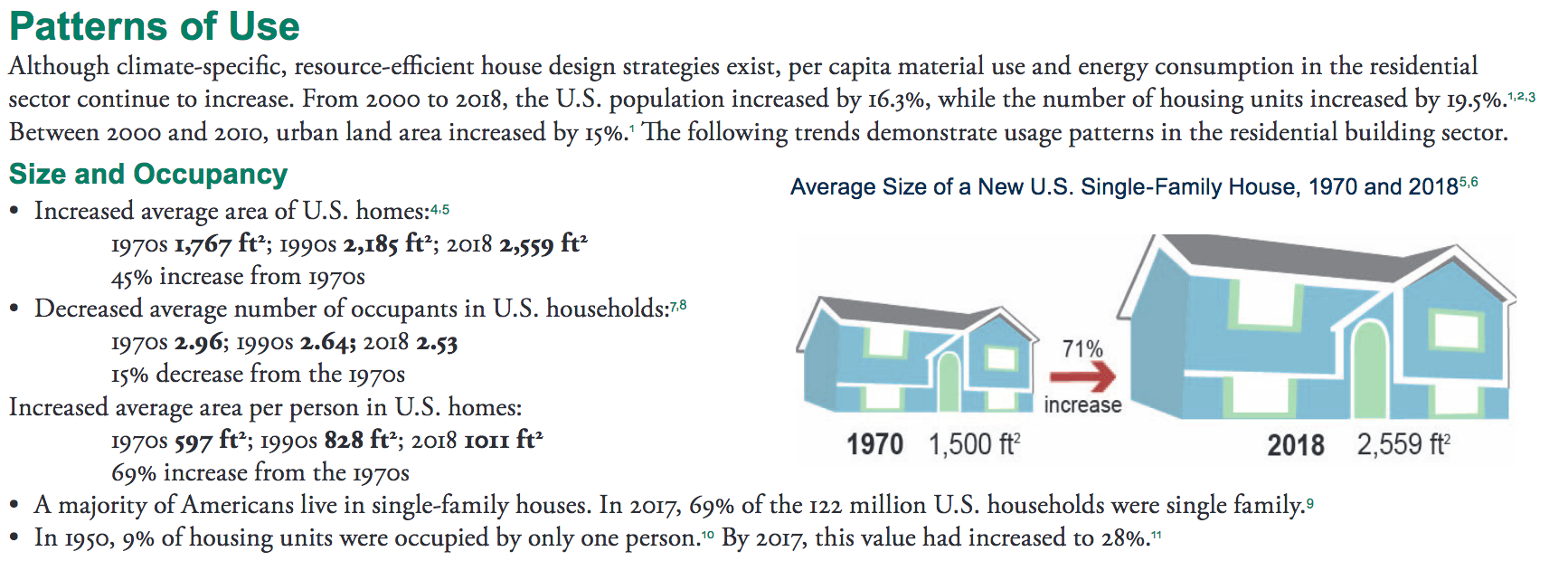 1) http://css.umich.edu/factsheets/residential-buildings-factsheet
2) https://en.wikipedia.org/wiki/Demographic_history_of_the_United_States
That "Fact Sheet" also included these figures & factoids:
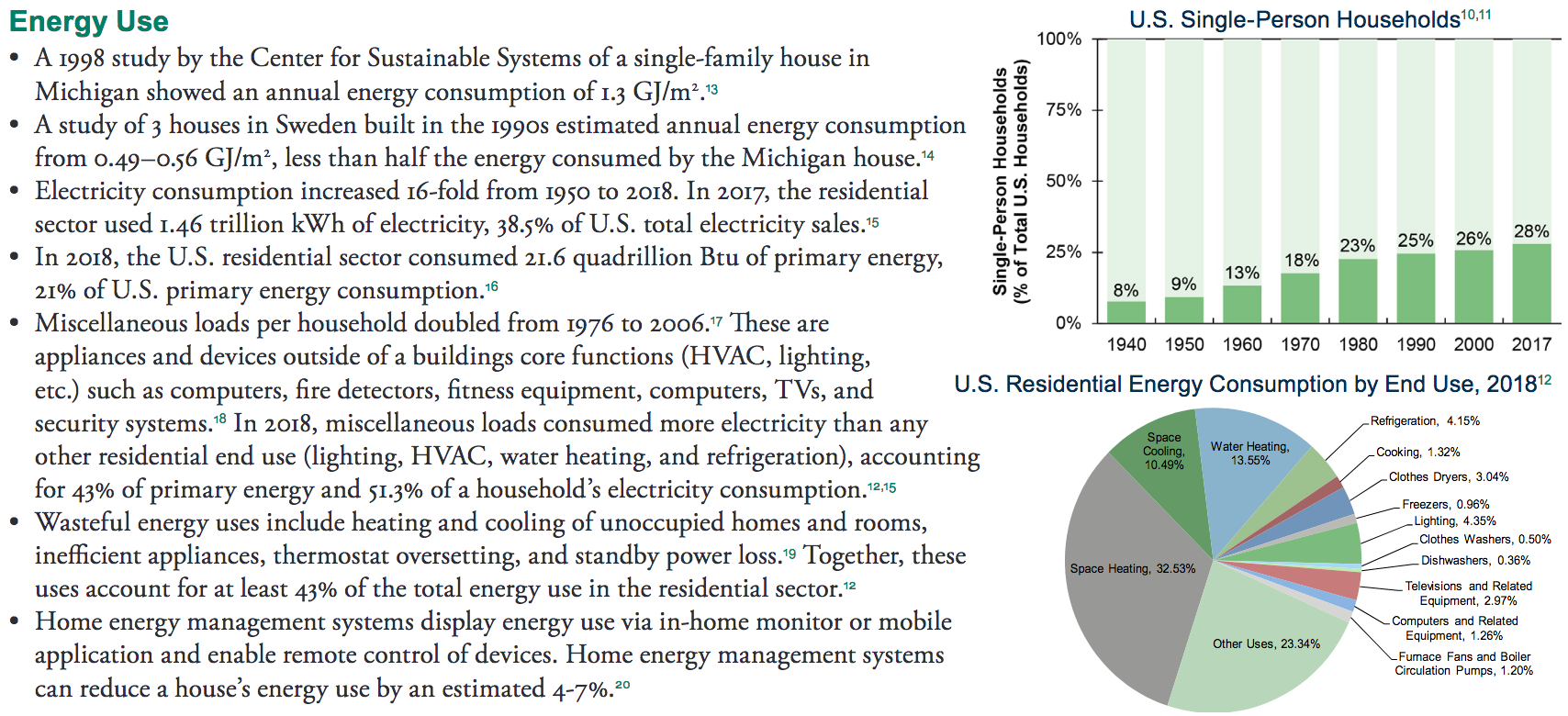 Which included these highlights:

U.S. homes are both larger AND consume 2.5X the energy per area of Swedish ones

"Miscellaneous" electronic devices are now the major U.S. home energy consumers

Wasteful / avoidable home energy use accounts for 43% of total home consumption

Energy monitoring & management devices alone could reduce that by up to 7%
But another study DID suggest recent flattening in U.S. home energy use:
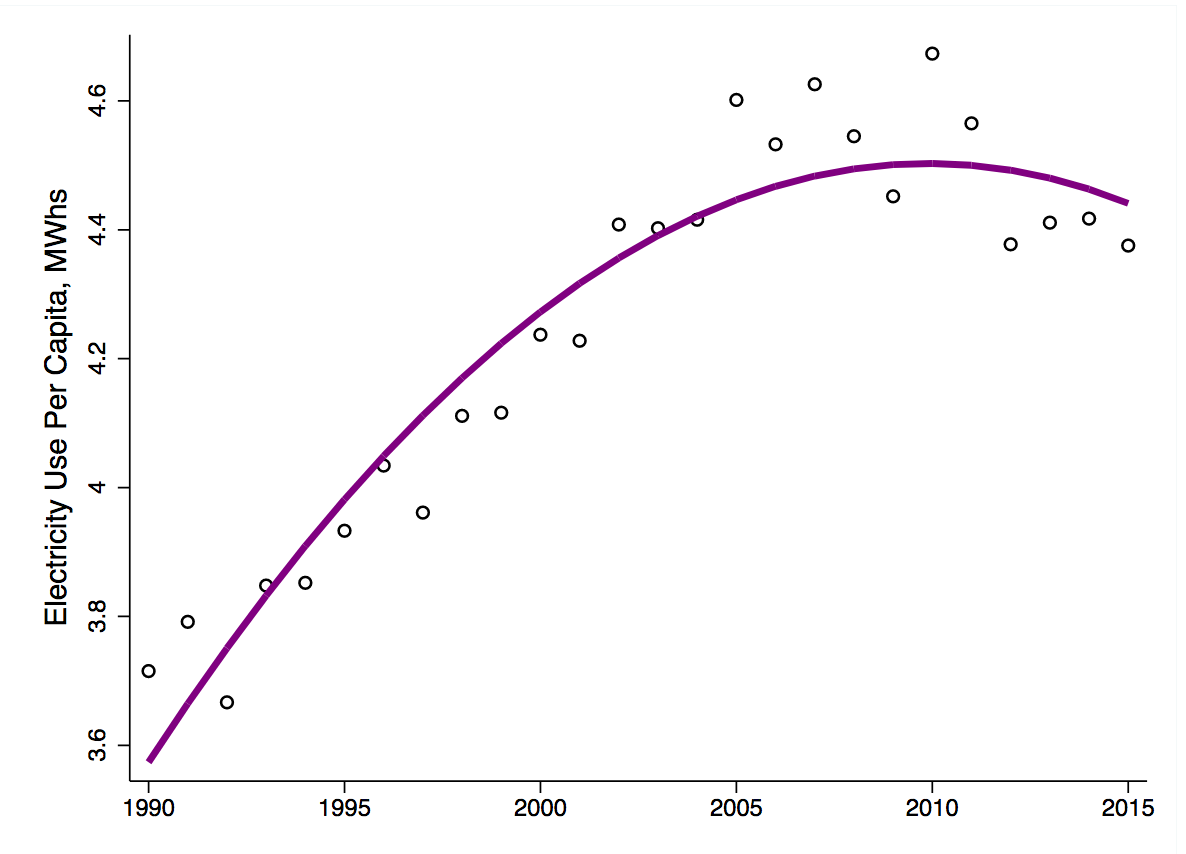 This non-peer reviewed study (out of University of California Berkeley) also estimated  

the energy likely saved by recent increased use of LED lighting in U.S. homes, 

and concluded that LED use alone might account for the observed rolloff 1
1) https://www.haas.berkeley.edu/wp-content/uploads/WP279.pdf
The statistics indicate that home energy use is almost all about heat
And that half of this energy use has to do transfer of air heat in and out of our homes

So how DO U.S. homes loose and gain heat?

On this topic, the U.S. Department of Energy maintains its almost unbroken record

	of offering minimally useful/detailed educational or consumer information!

But I did find this figure used on several UK government websites:
It has the unfortunate shortcoming that:

1) UK homes are built differently than in U.S.

	Mostly with thermally conductive brick & tile

2) Figure shows WHERE heat exits, but not HOW

	By heat conduction?

		By air air leakage?
	
			By something else?
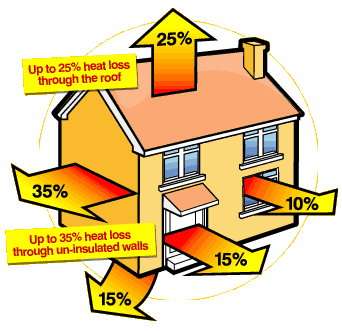 http://www.newcastle-staffs.gov.uk/housing_content.asp?id=SXBC10-A780DDF0&cat=1403    (no cached copy)
6000°K
So let's dig into heat transfer mechanisms on our own:
Light
Power
5000°K
From high school physics:  Heat energy can be transferred in one of three ways

1) Conduction = Transfer of vibrational energy between atoms/molecules

2) Convection = Movement of hot atoms/molecules to cooler places

	That is, by gravity pushing cooler (denser) gases below hotter gasses

3) Radiation = Flow of energy via electromagnetic waves (e.g., infrared light)

	With that radiation emitted from vibrating atoms & molecules:

		More intense the vibration (= hotter) => More intense the radiation

			As dictated by the  "Black Body Radiation" laws

			(for more about them see: Greenhouse Effect (pptx / pdf / key))
4000°K
100
500
1000
1500
2000
2500
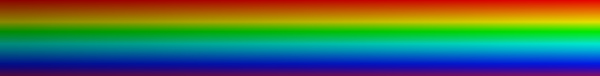 Visible
Wavelength (nm)
1) Conductive Heat Transfer:
"Transfer of vibrational energy between atoms/molecules"

	Which transfers heat through the walls, ceilings and floors of our homes

Consider one wall/ceiling/floor:  How much heat moves through it?

1) It scales with the difference in temperature across it:  ΔT

2) It scales with its area: A

3) It depends on how wall/ceiling/floor is made

	Its thickness, composition, detailed design . . .

	Which is sometimes lumped into a number, κ

Yielding an equation for Heat flow = κ A ΔT

Higher κ, larger area, greater temperature difference:  All => Greater heat flow
An Introduction to Sustainable Energy Systems: WeCanFigureThisOut.org/ENERGY/Energy_home.htm
It's rewritten a bit differently when applied to buildings & housing:
1) In Europe and in engineering textbooks:

	Heat flow = U A ΔT  where U must be the same as κ		

		Lower U values => Lower heat loss!

The units of U?  Inverting the equation, U = (Heat Flow) / A ΔT = (Power)  / A ΔT 

	= (Watts) / (Area) (Temperature difference) = Watts / m2 - °C

2) Or in the U.S. where, in housing, we're still cursed with antiquated British units:

	Heat flow = A ΔT / R  where the "R value" must just equal 1 / κ

		Higher R value => Lower heat loss!

The units of R value?  R = A ΔT / (Heat Flow) = ft2 - °F / (Btu / hr) 

	= ft2 - hr - °F / Btu    where Btu = a "British Thermal Unit" = 1055 Joules

To convert:  Metric "U value" = 0.176 / (U.S. "R value")
Some R and U values for housing (plus their cross conversions):
Material 		Thickness		R (ft2-hr-°F/Btu)		U (W/m2-°C)

Solid wood door1	2"		(0.067)			2.6

Wood1		1"		(0.063)			2.8

Hard/Soft woods2	1" 		0.9 – 1.25			(1.95-0.14)

Plywood2		½"		0.62			(0.28)

Sheetrock (Gypsum)2	½"		0.45			(0.39)

Fiberglass insulation2	3 1/2" /  6"		10.9 / 19			(0.016 / 0.0093)

Polyurethane foam2	1"		6.3			(0.028)
Cellulose insulation2	1"		3.7			(0.047)

Single pane glass1			(0.0347)			4.7
Single pane glass3			(0.035)			5.0

Double pane glass1			(0.0628)			2.8
Double Pane glass3	20 mm gap		(0.10)			1.7

Solid brick wall1	10"		(0.088)			2
Solid brick wall3	9"		(0.08)			2.2

Insulated brick wall3	11"		(0.29)			0.6

Timber framed floor3			(0.25)			0.7

Solid concrete floor3			0.22)			0.8
1: http://www.engineeringtoolbox.com/heat-loss-transmission-d_748.html 
2:  "Energy – Its Use and the Environment,"  Hinrichs & Kleinbach, Chapter 5, Table 5.1, page 128 (Brooks/Cole 2013)
3: "Sustainable Energy without the Hot Air," McKay, Chapter E, Table E.2, page 290 (UIT Cambridge 2009)
Warning / Disclaimer:
The preceding table took me hours to compile!

Not because I could not find data sources

But because they so often disagreed . . .  even radically!

	
I ended up gathering data from three or more sources, for virtually all materials

And then tossing the outliers

		

Nevertheless:

Seek out additional verification before relying upon any of those data!
http://www.designingbuildings.co.uk/wiki/U-values
But how would you then use such (verified) data?
You'd add all the heat flows, as calculated from Heat flow = U A ΔT = A ΔT / R

	So for each wall, ceiling or floor, you'd need its R (or U) value

	What if you couldn't find U/R data for your particular wall/ceiling/floor?

If you knew it consisted of ½" sheetrock + 3.5" fiberglass insulation + 1" plywood

	You'd ADD the R values for each of its layers (e.g., from table above):

	Rtotal = Rsheetrock + R3.5" insulation + R0.5" plywood = 0.45 + 10.9 + 0.62 = 11.98

While U's are a bit harder to use because: 

	Utotal = 1 / Sum (1/U1st layer + 1/U2nd layer + . . . + 1/Ulast layer)

Above would be a "timber frame" wall built to minimal current U.S. standards

	Which is still hugely better than traditional British Rsolid brick wall = 0.08 !
An Introduction to Sustainable Energy Systems: WeCanFigureThisOut.org/ENERGY/Energy_home.htm
Next you'd need areas through which the heat is flowing
Which you'd get by measuring the areas of the exterior walls/ceiling/floors

	Subtracting out the area of any doors or windows

		(and later calculating their heat flows separately)

FINALLY, you'd need the temperature difference across those barriers

	Which you could measure at a particular time . . .  or much better:

To get heat flow over a full season, consult  "degree day map"

Those maps integrate the following quantity over a whole heating season:

	(Average inside temp. - Outside temp.) x (Net time spent at that difference)

With a "heating season" defined as part of year when it's colder outside

	And a "cooling season" defined as part of year when it's hotter outside
An Introduction to Sustainable Energy Systems: WeCanFigureThisOut.org/ENERGY/Energy_home.htm
Yielding degree-day maps such as this:
A heating season degree day map:










So for central Virginia, a house's total cool season conductive heat loss would be

	For ONLY walls/ceilings/floors/doors/windows exposed to outside temperature:

	= Sum [ Awall i/Rwall i + ... + Afloor j/Rwall j +...+ Adoor k/Rdoor k +...+ Awindow l/Rwindow l ]

		x [4500 °F  days]
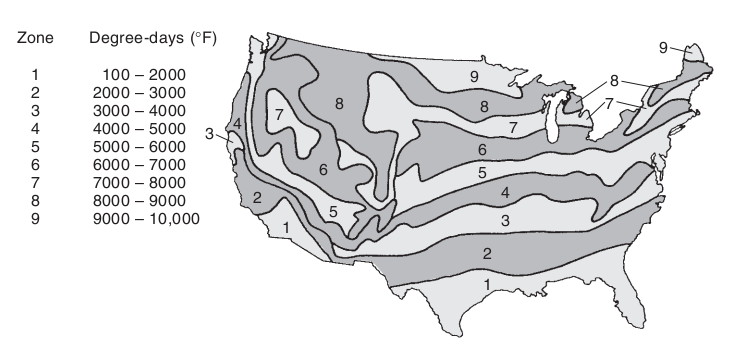 X
Figure: "Energy – Its Use and the Environment,"  Hinrichs & Kleinbach, page 135 (Brooks/Cole 2013)
How big a deal is such conductive heat loss / gain ?
As noted above, I found little information on housing energy in textbooks and online

But we can look back to that British figure to make an estimate:

	There homes make much heavier use of bricks and ceramic roof tiles

	Which makes their walls & attic/roofs MUCH more thermally conductive

In such homes, these outside surfaces account for 60% of the total home heat loss

But I'd be surprised if U.S. homes cut this below 20%

Leaving another ~ 80% of energy loss to account for


	Thus, moving on to our next candidate:
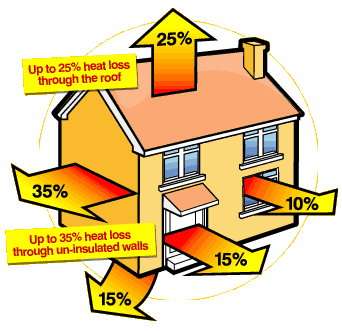 http://www.newcastle-staffs.gov.uk/housing_content.asp?id=SXBC10-A780DDF0&cat=1403     (no cached copy)
Convective Heat Transfer
"Movement of hot atoms/molecules to cooler places as driven by

	gravity pushing cool/dense air below hotter/less-dense air OR by winds"

The MANY, MANY paths by which outside air can be driven into our homes

But how important can these tiny cracks/holes be?

It is estimated that a typical U.S. home experiences

	1 complete home air exchange PER HOUR

In other words, every hour your furnace must:

	Heat, from outside to inside temperature,

		the air volume of your entire house

=> ~ 1/3 of U.S. home heating energy 1

	Which can double when outside wind speed rises to just 20 mph!
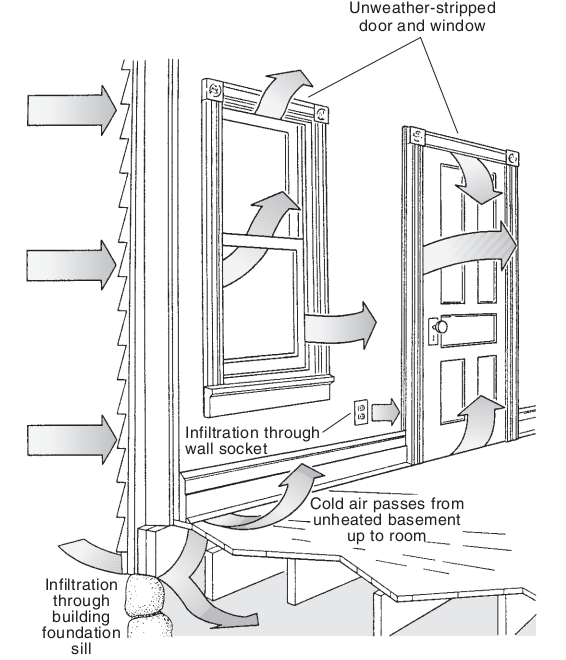 Figure: "Energy – Its Use and the Environment,"  Hinrichs & Kleinbach, page 133 (Brooks/Cole 2013)
1) http://en.wikipedia.org/wiki/Infiltration_%28HVAC%29
But don't we need some fresh air?
Won't we suffocate otherwise?  Or be poisoned by household chemicals?

Amer. Soc. of Heating, Refrigerating & AC Engineers (ASHRAE) had a standard of:

	7 cfm/person + 1 cfm/(100 ft2 of floor space)     ("cfm" = cubic foot / min)

Assume 4 people living in a 2000 ft2 home (with typical 8' ceilings):

	Required air exchange:  7 x 4 cfm + 1 x 20 cfm = 48 ft3/min

	Air volume of home: 2000 x 8 ft3 = 16,000 ft3

		Required home air changes/hour = 60 x (48/16,000) = 0.18

In 2013, the standard was changed to 7 cfm/person + 3 cfm/(100 ft2 of floor space) 

	New required air exchange:  7 x 4 cfm + 3 x 20 cfm = 88 ft3/min

		New required home air changes/hour = 0.33

Both are a lot less then the 1 full exchange/hour you're likely getting now!
http://www.greenbuildingadvisor.com/blogs/dept/musings/how-much-fresh-air-does-your-home-need
My (confirming) experience with leaky American homes
Our incredibly poorly designed U.S. doors / door frames:

Our doors DO have slender rubber weather-sealing gaskets for which:

	~ 0 mm squeeze => Crack for air to funnel in

	~ 3 mm squeeze => Medium Compression / Good air seal

	~ 6 mm squeeze => Strong Compression requiring slamming of door

What determines the squeeze of these gaskets?  The door striker plate:

	Which determines the point at which the door latches 

	So this plate should be positioned with ~ 2 mm accuracy, right?

U.S. doors are mostly factory built, complete with hinges, in a frame

	But the striker plates are NOT installed, nor are holes cut for them

Why?  So that we can choose our favorite style of door latch ("lockset")
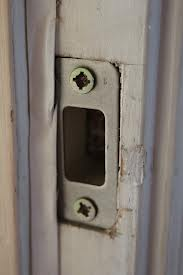 I've owned 3 homes and built ~ 40 Habitat for Humanity homes:
It is almost impossible to chisel out the recess required for the striker plate

	And then drill the necessary screw holes

		With the required ~ 2 mm accuracy

			(particularly if you're also installing a deadbolt lock)

Further, because buyers DO immediately notice the need to slam a door closed

	Builders err on the side of more loosely positioned striker plates

		Meaning that door gaskets range from 0 to proper compression

You don't believe me?  

	On a windy day, run your hand down the edge of a door

	Or at dawn/dusk look at the sunlight coming in at edges of some doors!
An Introduction to Sustainable Energy Systems: WeCanFigureThisOut.org/ENERGY/Energy_home.htm
My response as a DIY homeowner?
I first tried chiseling new recesses + new screw holes for the striker plates

	But a NEW screw hole must be ~ 4 mm away from OLD screw hole

		Meaning that new hole often => Over-compression / Need to slam door

I DID eventually find online ONE adjustable striker plate

	That, in my already chewed up doorframes only sort of worked

I finally enlarged the old screw holes, and glued in replacement wood plugs

	(which required buying a special "dowel/plug" cutting drill set)

		And then tried to drill new properly positioned holes in the plugs

The ALTERNATIVE, RATIONAL, but still STILL CHEAP ($5 to $20) solutions?!

	i) Factory-installed latches/striker-plates (you could still choose doorknobs!) 

	ii) Adjustable or pull-tight types of latches 

		(As already used in Scandinavia and other parts of northern Europe)
A further energy lesson taught to me by stink bugs:
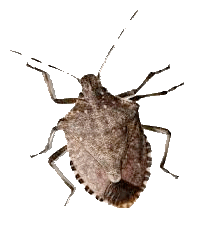 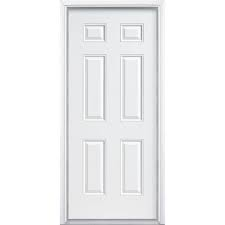 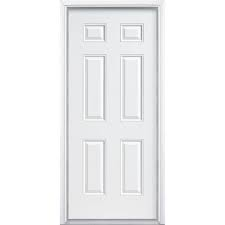 After going through all of the above door repair/modifications

In a fairly new, fairly well built house, we were still plagued by winter drafts

	Then I noticed a trail of stink bugs crawling in at a door's corner

On hands and knees I figured out HOW they were getting past the door's seal: 

Proper door seals:	My door seals:
To save the (miniscule) cost of 
				
miter cutting the gasket corners

(i.e. "picture framing")

They just cut the pieces ~ 1" short

Leaving breezeways & bugways

At all four door corners
(continuing)
These weren't cheap doors (and I've seen same problem on other not-cheap doors)

My solution for this problem?  

	I spent an hour on the Internet identifying replacement gaskets, then

	For $35 I bought enough to REGASKET every exterior door on my house

	But I measured carefully AND made 45° razor blade cuts at their ends

	Which took me a grand total of about 1 hour for six doors

		(And would have taken door manufacturers trivial time & money!)

RESULT: My previously drafty house is no longer drafty

	=> Same winter comfort at 1-2°C cooler heating temperature

WHY do we Americans put up with this pennywise / pound foolishness!
An Introduction to Sustainable Energy Systems: WeCanFigureThisOut.org/ENERGY/Energy_home.htm
Cutting convective heat loss is thus all about little things:
Which, in its own way, is good news

Because for conductive heat loss, only thing a DIY homeowner can easily do is:

	Install insulating sheets of fiberglass in attic or under crawlspace floors

Whereas for convective heat loss that same homeowner can:

	Caulk cracks (anywhere and everywhere!)

	Install rubber gaskets in electrical outlets located on exterior walls

	Replace door and window seals

	Or, if you are more ambitious, replace/repair door and window latches 

=> Saving VASTLY more in heating costs than these DIY repairs cost you

	Even saving money if you have to pay someone to do these repairs for you!
An Introduction to Sustainable Energy Systems: WeCanFigureThisOut.org/ENERGY/Energy_home.htm
Bringing us to:  Radiative Heat Transfer
"Flow of energy via electromagnetic waves (e.g. infrared light)"

	With radiation emitted from vibrating atoms & molecules:

		More intense the vibration (= hotter) => More intense the radiation

From the physics of "Black Bodies," materials naturally radiate an amount of energy:

	ε σ T4  where T is their absolute temperature (in degrees Kelvin, K), 

		σ is the "Stefan-Boltzmann Constant" = 5.670 x 10-8 W/m2-K4

		and ε is the material's "emissivity" 

			Which, for most organics, including wood & paints, is about 0.95

For an opaque material, the relevant temperature is its surface temperature

But earlier convective heat transfer cools outside surface temperature

	of a well insulated wall to almost the surrounding air temperature
Yielding infrared images like this for well-insulated homes:
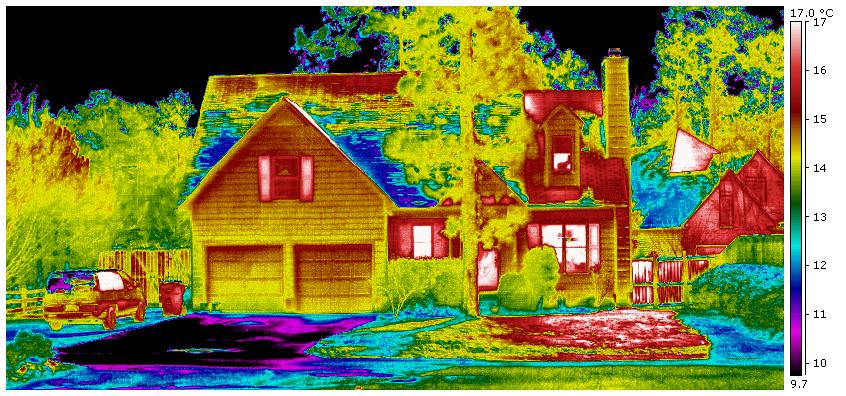 Wall surfaces are at almost the surrounding temperature (above, ΔT~ 1-2°C), thus:

	Radiation FROM walls TO environment ( ε σ Twall_surface4)  is only a bit higher

		than radiation FROM environment TO walls ( ε σ Tenvironment4)

So there's little NET radiative heat transfer from a well insulated wall

But apparent window temperatures are right off the top of the scale!
Image: http://www.nicolascretton.ch/Astronomy/Spitzer_IR_space_telescope/Spitzer.html
"Apparent window temperatures" because:
The outside surface temperature of the window glass itself is also ~ Tenvironment

But because glass is transparent, it passes radiative heat out from the hotter interior

Let's run some numbers from temperatures given in preceding image:

	Tenvironment ~ 14°C,  Twall surface ~ 15.5°C,  Tinterior ~ 21°C  translating to °K:

	Tenvironment ~ 287.1°K,  Twall surface ~ 288.6°K,  Tinterior ~ 294.1°K 

Net heat loss per square meter (assuming all emissivities ~ 0.95):
  
	Heat thru wall to environment: ε σ (288.64 – 287.14) W = 7.7 W / m2

	Heat thru window to environment: ε σ (294.14 – 287.14) W = 37 W / m2

	5X more radiative heat (per area) from windows than walls!

So radiative heat transfer is almost all about windows
An Introduction to Sustainable Energy Systems: WeCanFigureThisOut.org/ENERGY/Energy_home.htm
Visible Light
Windows are intended to pass visible light:
UV Light
Infrared Light
But most radiative heat transfer occurs at invisible infrared (IR) wavelengths

Do normal plate glass windows transmit infrared light?  Yes!












Some glasses do absorb IR:  Summer sun would then heat outer glass

	Which would help if you still had cooler inner pane(s) of glass
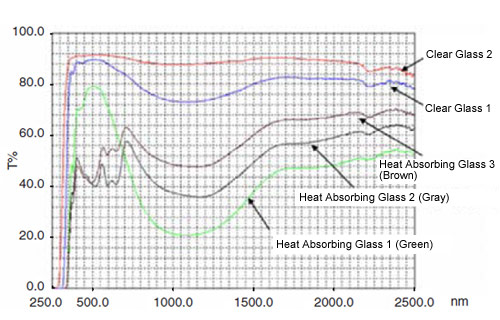 <= Normal glass
% Transmission
Absorbing glasses
Wavelength
https://www.shimadzu.com/an/industry/ceramicsmetalsmining/chem0501005.htm
But you can also reflect part of all light colors:
By making your windows into partial mirrors (that are, for instance, 25% reflective)

	During the day you'd hardly notice if light from the outside was 25% dimmer

		And if you did notice, you'd probably end up appreciating it

	A night, from outside, your inside lights would appear 25% dimmer

But optical tricks can ALSO produce stronger reflection in only the infrared:

	It's done by setting up destructive or constructive interference of light waves

		from surfaces of additional, very thin, metal coating-layers


Sum of all 3 tricks (absorption + all color reflection + enhanced IR reflection)

=> "Low E" Glass & Windows 

Where "E" again stands for emissivity = surface's efficiency at emitting light
An Introduction to Sustainable Energy Systems: WeCanFigureThisOut.org/ENERGY/Energy_home.htm
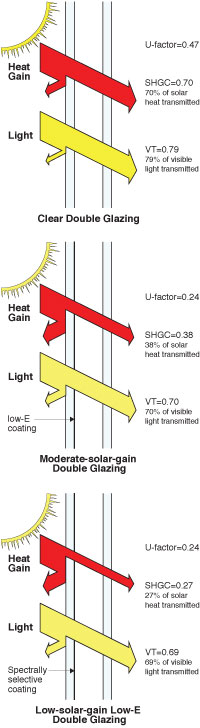 Transmission of Low E glass / windows:
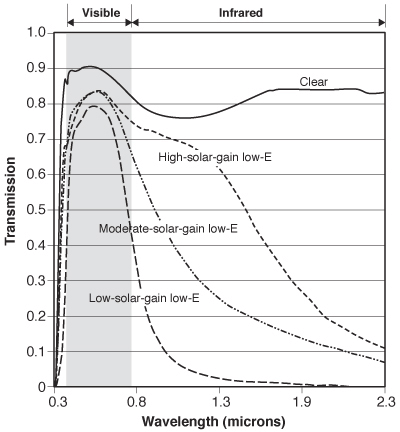 Now based more on changes in reflection, rather than absorption:
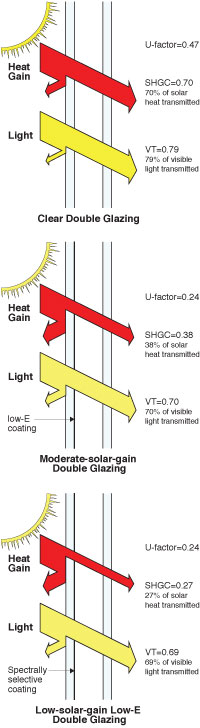 https://www.efficientwindows.org/lowe.php
Energy savings with low-E windows?
Here I (finally) found some semi-useful info from the U.S. Department of Energy: 1

"On average, low-e storm windows can save you 12%–33% in heating and cooling costs. 
This Equates to $120–$330 in annual savings, assuming a $1,000 annual heating/cooling bill."   
		
Then working a bit with the Home Depot purchasing app:

	Home Depot brand double-hung NON Low-E windows ran ~ $200 each

	Anderson brand double-hung windows, all Low-E, started at ~ $400 each

	I doubt that simple low-E process cost more than $50 of the added $200 per window

IF Department of Energy's "typical" U.S. house had 15 such windows:

- To replace with Low-E windows => 15 x $400 = $6000 => 20-40 year payback

- To build with Low-E windows (assuming my $50 ΔP is correct) = $750 cost

	Which would mean an energy savings payback in as little two years
1) http://energy.gov/energysaver/projects/savings-project-install-exterior-storm-windows-low-e-coating     (no cached copy)
So that's how normal homes loose/gain heat
But what about abnormal PASSIVE SOLAR HOMES ?

	These attack home heating and cooling losses point by point:

To deal with CONDUCTIVE Heat Transfer:

	WALLS: Go from 2x4 wood-framed walls to 2x6 or 2x8 framed walls

		Space for insulation goes up by ~ 50-100%, as does R value

			Cutting wall heat loss by 33-50%

	CEILINGS and FLOORS:  Just pile on more fiberglass insulation blankets

	WINDOWS:  Move from double to triple pane glass
An Introduction to Sustainable Energy Systems: WeCanFigureThisOut.org/ENERGY/Energy_home.htm
To deal with CONVECTIVE Heat Transfer:
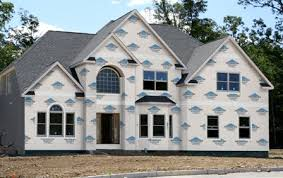 Passive solar homes:

	Use ultra-tight-latching doors and windows

	Seal all remaining cracks and holes

	Wrap whole house in wind impermeable "house wrap" (e.g., "Tyvek")

Potential Problem:  House's air changes may fall below desirable 1/3 per hour

	In which case you add an "air-to-air heat exchanger"
	
Which pushes inside air out, and outside air in:

Forcing them to pass closely, ~ averaging temperatures

So incoming air gets ~ halfway to inside air temperature

	Thus ~ halving load to furnace/AC/heat pump
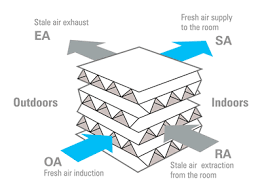 Top: http://www.nachi.org/housewrap-inspection.htm      Bottom: http://www.celsiusair.co.uk/projects/callcentres.htm
Finally, to deal with RADIATIVE Heat Transfer:
Passive solar homes reduce heat absorbed from sun by painting walls light colors

And similarly reduce heat to roof by abandoning black shingles for lighter shingles

But then passive solar homes make bigger changes:

They add south-facing rooftop passive water heaters, saving most 

 of the 18% of residential power now used for water heating

But they DON'T use low-E windows - Instead they size and locate windows to:

	 Capture solar heat in the winter, but avoid it in the summer

How?  Some new type of selectively mirroring window?  No (at least not yet)

Instead, they just redesign window overhangs and re-orient house:
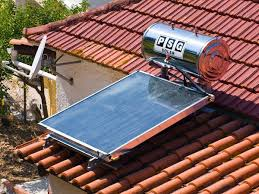 Figure: http://environment.nationalgeographic.com/environment/green-guide/buying-guides/water-heater/shopping-tips/
The U.S. DOE's “five elements of passive solar design:” 1
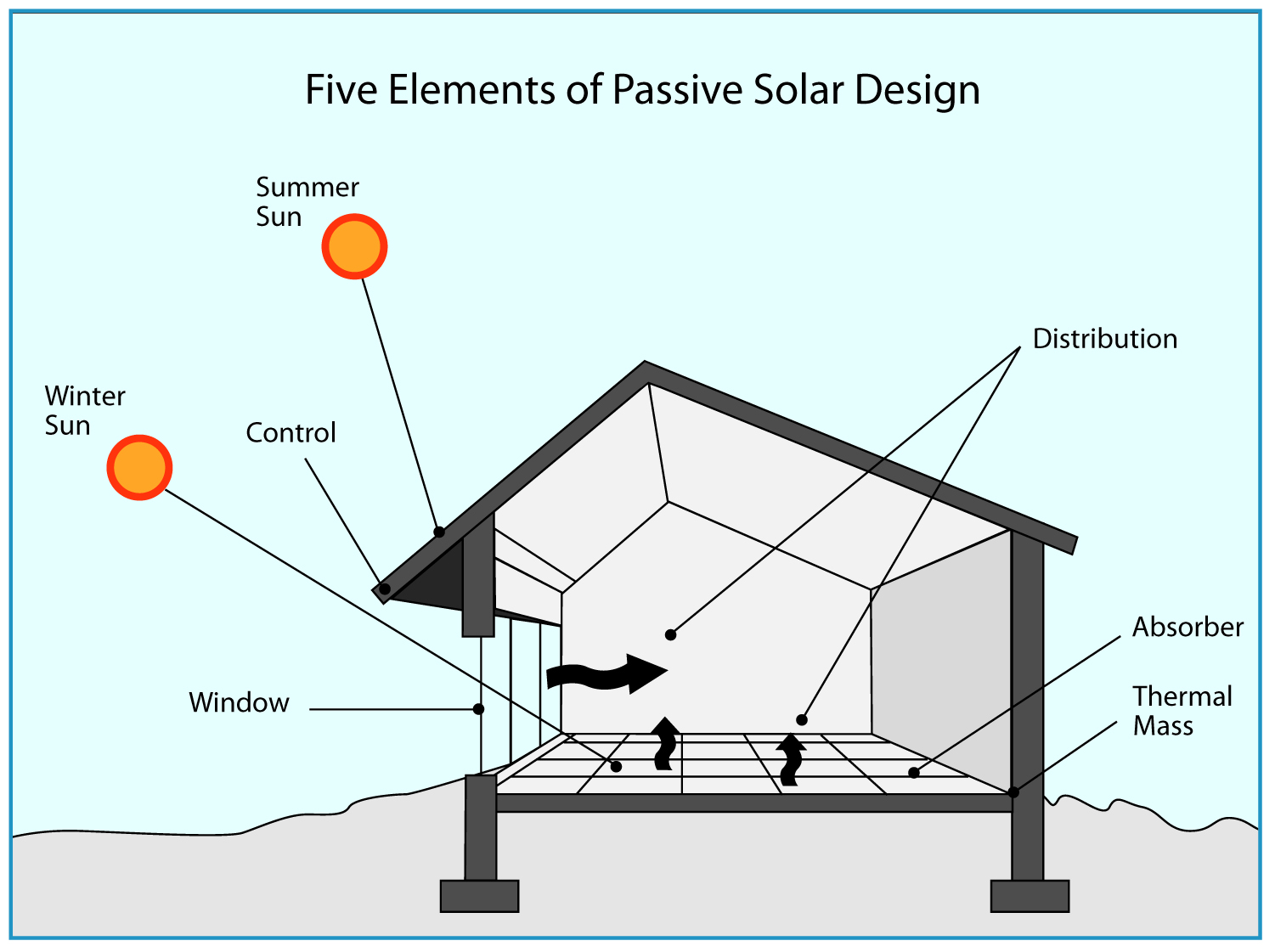 1) Vast majority of window APERTURES should be on home's south face (in U.S.)

2) CONTROL the entry of solar radiation into those windows via roof overhangs

	allowing only low winter sun to reach the window, but not higher summer sun

		(and don’t use Low-E glass to block infrared heat from that winter sun!)

3) Inside those windows install dark ABSORBER surfaces to collect that winter IR
1) http://energy.gov/sites/prod/files/guide_to_passive_solar_home_design.pdf     (cached copy)
The “five elements of passive solar design” (continued) 1
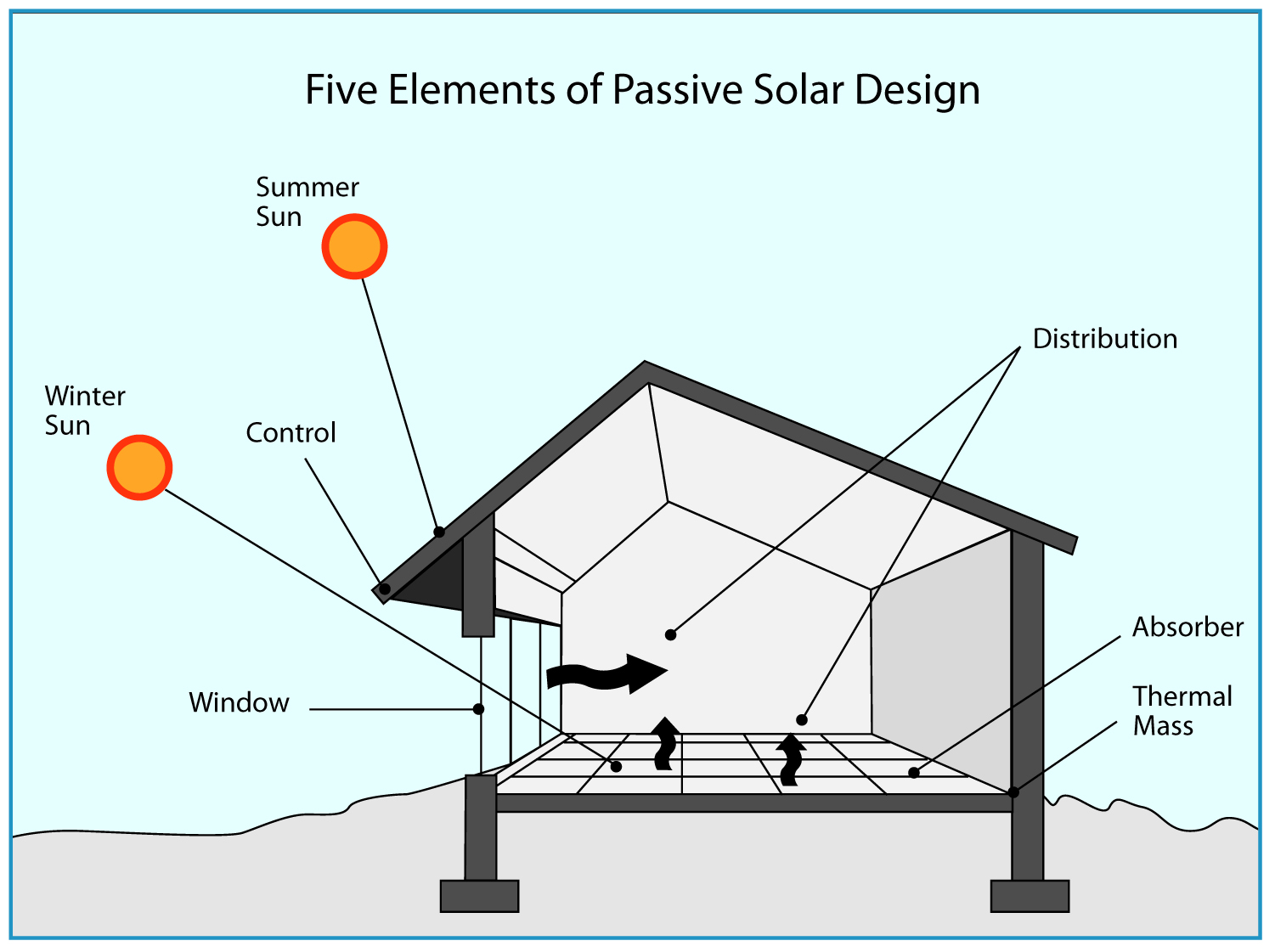 4) Beneath those absorbing surfaces install THERMAL MASS

	Things like stone or concrete that absorb a lot of energy as they heat up

5) Then provide for HEAT DISTRIBUTION from those thermal masses

	so that when sun sets, heat from the thermal mass is distributed throughout home
1) http://energy.gov/sites/prod/files/guide_to_passive_solar_home_design.pdf     (cached copy)
An early example of U.S. passive solar homes:
The “Betatakin Cliff Dwelling” I photographed on a late May afternoon in Arizona:








Built by the Anasazi's ~1000 years ago (all across Arizona & New Mexico)

Not generally in a cliff (as for defense), but at the base of an overhanging cliff

	Facing to the south (or sometimes southwest)

		Where houses would ONLY get DIRECT sunshine in the winter

			Which would then heat the houses AND the surrounding stone

In other words, they nailed the whole idea of passive solar design!
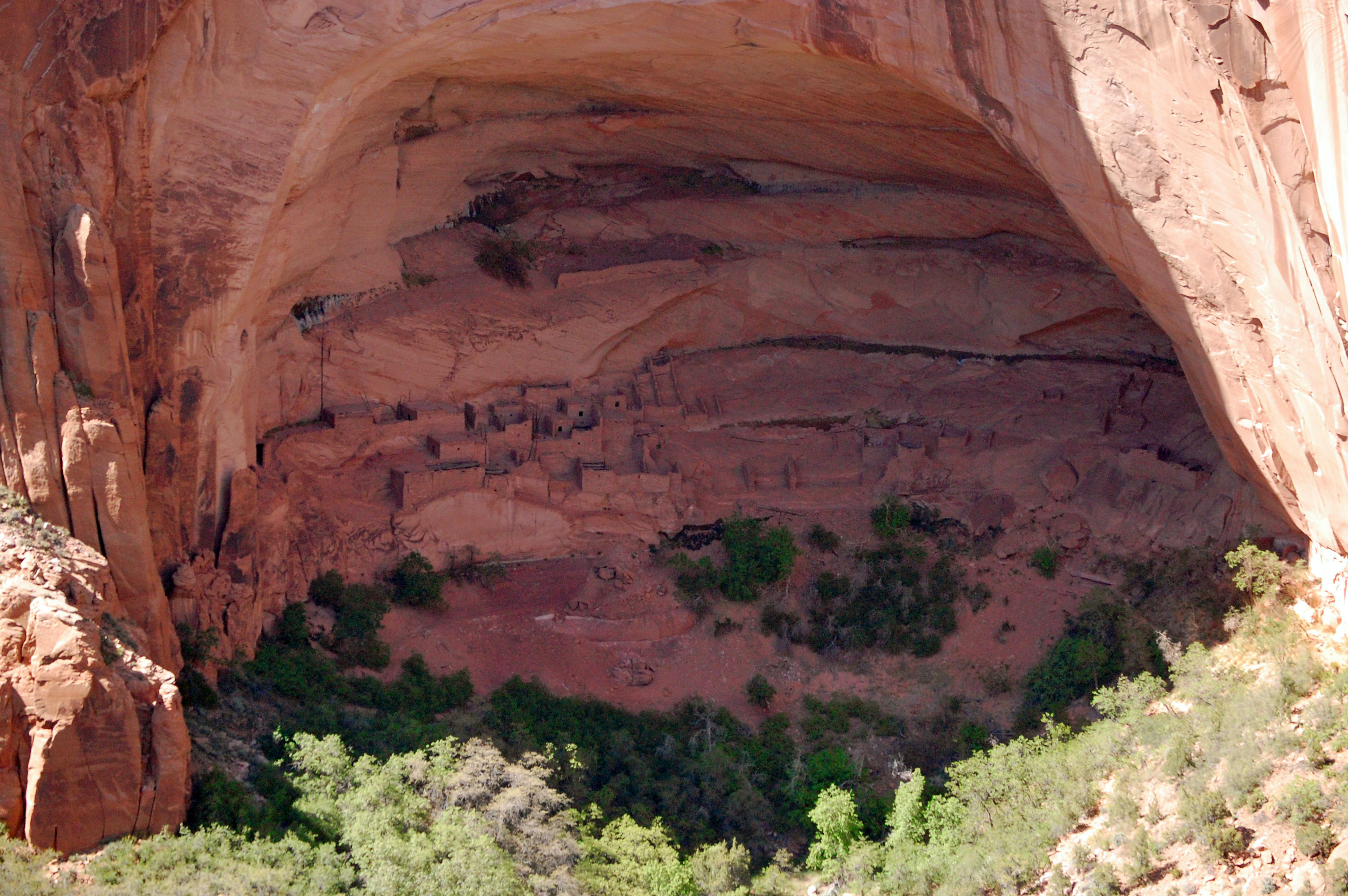 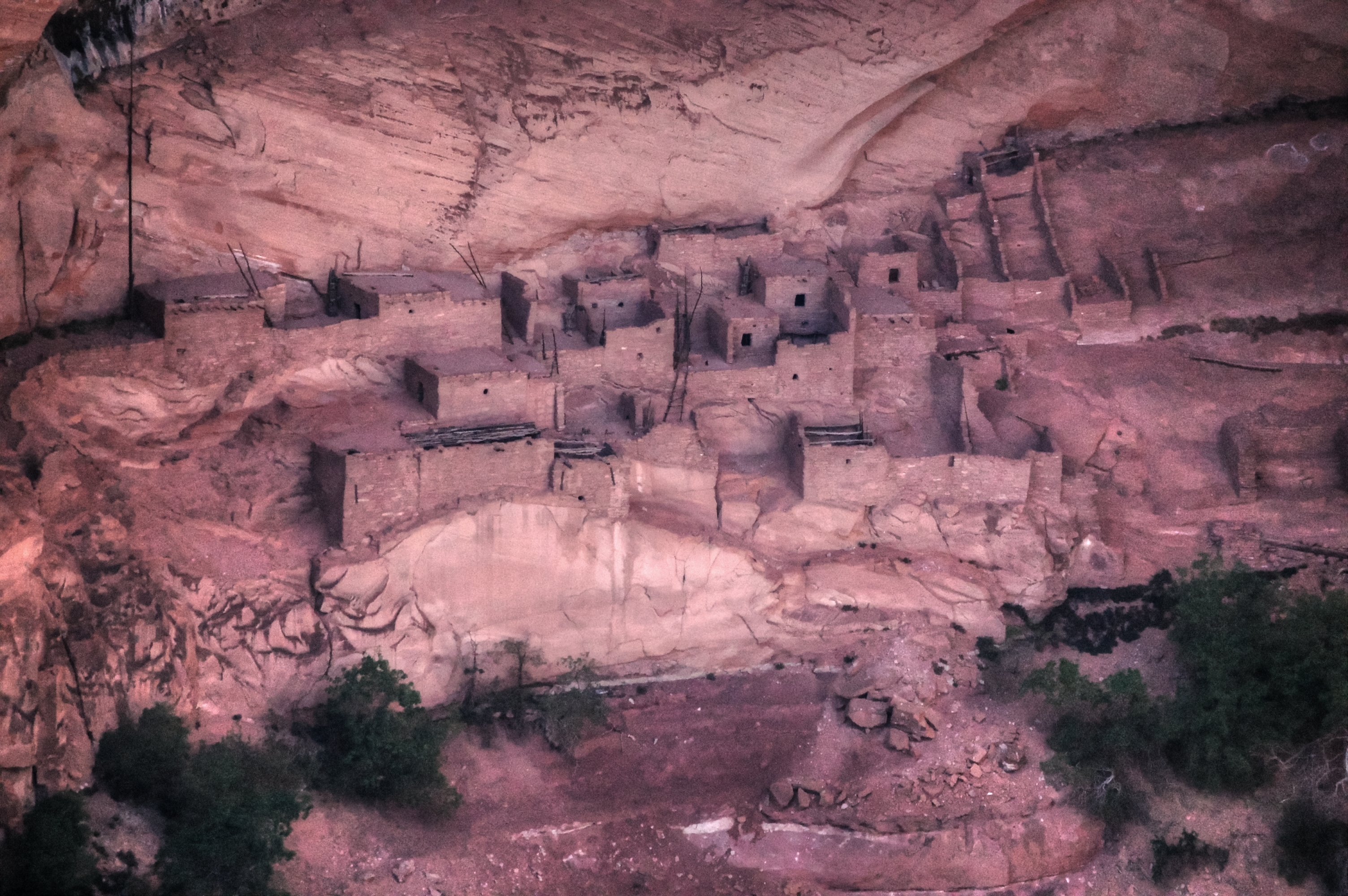 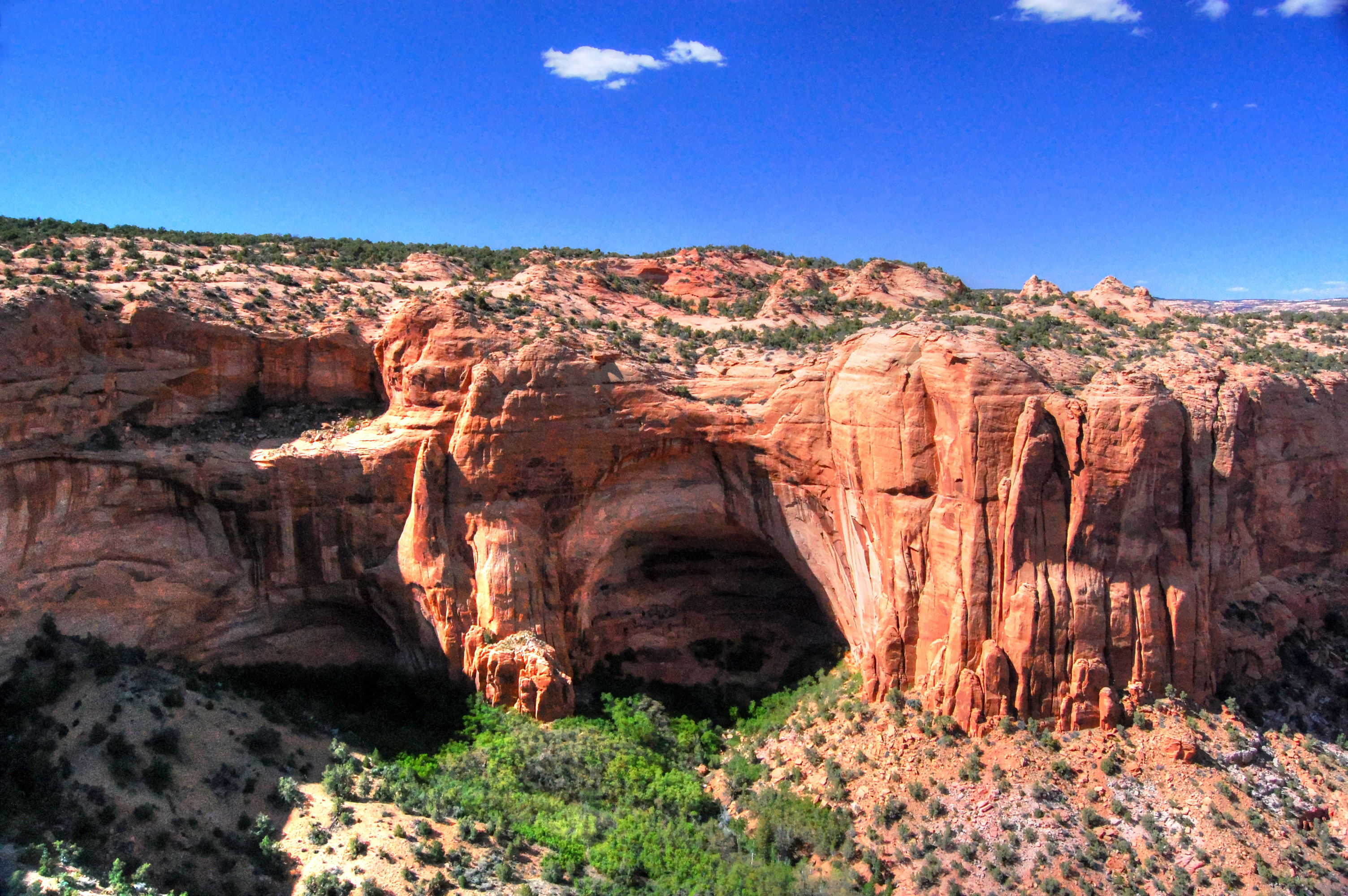 So why can’t WE now “nail” the use of passive solar design?
You DO need to aim most of your windows southward:

Which, if you didn’t want to be staring at the side of your neighbor's house

	Means that houses should probably lie on ~ east to west streets

		So south would be out toward either front yard or back yard

But the rest is really easy (simple and cheap):

	- Overhanging roof on south face of house

		- Dark light/heat-absorbing stone or concrete floors in south facing rooms

			- Air circulation to share stored heat with other rooms

- Plus well insulated and light-colored roof and W/N/E walls to shed summer heat

Which could give many/most of us low to no heating & cooling houses

Saving 2/3 of residential (~ 21% of U.S. total) power consumption!
But what about the homes we NOW mostly buy or live in?
We can still shop for homes implementing some of today's best practices

or, as owners, make certain best practice changes ourselves, 

while also making better choices when home appliances are replaced

This note set's Resources Webpage includes a list of "Best Practices" sources

Of particular note are step-by-step webpages from the Zero Energy Project:

Step 1 - The Design Process
Step 2 - Use Energy Modeling
Step 3 - Super Seal the Building Envelope
Step 4 - Super Insulate the Building Envelope
Step 5 - Heat Water Wisely
Step 6 - Specify Highly Insulated Windows and Doors
Step 7 - Choose Solar Tempering
Step 8 - Create an Energy Efficient Fresh Air Supply
Step 9 - Select Energy Efficient Heating and Cooling System
Step 10 - Select Energy Efficient Lighting
Step 11 - Select Energy Efficient Appliances & Electronics
Step 12 - Use the Sun
Drawing from that and other Best Practice sources:
Air Heating & Cooling (and their minimization) are always a top priority

Recall the governmental data I cited at beginning of this talk:

	Winter heating alone => 30-40% of U.S. residential power consumption

And how do we typically produce such heat?  

	By passing electricity through "resistor" heating elements

		OR by burning hydrocarbon fuels in furnaces

How efficient are these processes (and how might they be improved)?

Resistive heating elements already convert electricity to heat VERY efficiently

	But the problem is then that our still dominant fossil-fuel power plants

		convert fossil fuels to electrical energy at only 1/3 - 2/3 efficiency
An Introduction to Sustainable Energy Systems: WeCanFigureThisOut.org/ENERGY/Energy_home.htm
What, instead, about furnaces burning fossil-fuels right in our home?
They are now much more efficient than fossil-fuel power plants!

Types of furnaces (and percentage of such models) vs. heat delivery efficiency:












So what IS a condensing furnace, and why are they ~ 15% more efficient?
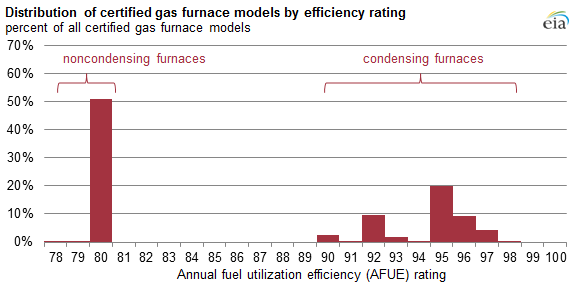 https://www.eia.gov/todayinenergy/detail.cfm?id=14051
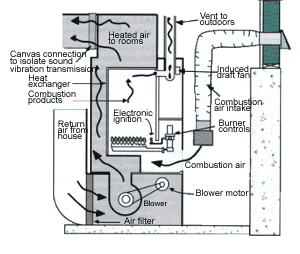 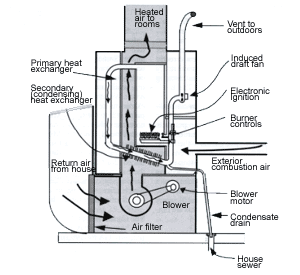 Non-condensing (conventional) vs. condensing furnaces:
Both have a central chamber where fuel burns using inside house air (white)

	Producing "exhaust" = very hot air + water vapor + byproducts = Orange

Adjacent to which, other house air passes, picking up some of this heat

	Producing warm air to be returned to house = Pink (warm) / Red (warmer)

Non-condensing furnace:		Condensing furnace:










(colors added)
Original black and white figures from:  http://www.r2000manitoba.com/heating_heat_dist6.shtml
But in condensing furnace, exhaust loops back to pass by incoming air:
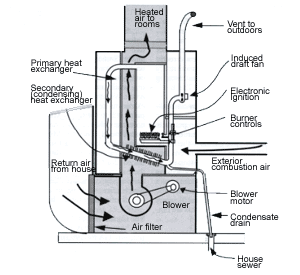 That exhaust contains water vapor

		Cooled by incoming house air, its water vapor condenses into liquid water

					Water vapor then gives up its "heat of vaporization"

					Which is partially absorbed by incoming house air

					Pre-heating house air, before it passes burn chamber





This also cools the exhaust enough that a brick chimney is no longer required

	It is replaced by small blower + PVC plastic pipe:

		Elimination of chimney = Big cost reduction AND

		PVC pipe allows furnaces to be placed in more efficient locations
But there is an even newer

and radically more efficient heating alternative!
An Introduction to Sustainable Energy Systems: WeCanFigureThisOut.org/ENERGY/Energy_home.htm
Pressurizing
Pump
Heat Pumps:
Liquefied  Coolant
Vaporized Coolant
A LOOP of copper piping, with a very narrow segment at one point (capillary/valve)

Plus "heat exchanger" zig-zags inside house (left), and outside house (right)

	Filled with "coolant" that normally boils at around room temperature

Purpose:

Pump pressurizes "coolant" gas entering house, causing it to condense into liquid

	Losing heat TO inside air

Leaving house, liquid sprays thru restriction

Droplets gain heat FROM outside air

Converting coolant back to gas 

	(and process repeats over and over)
Outdoor
Heat 
Exchanger
Indoor
Heat 
Exchanger
Restricting Valve 
or Capillary
An Introduction to Sustainable Energy Systems: WeCanFigureThisOut.org/ENERGY/Energy_home.htm
But wait, doesn't that sound a lot like Air Conditioners:
Pressurizing
Pump
Vaporized  Coolant
Liquefied Coolant
A LOOP of copper piping, with a very narrow segment at one point (capillary/valve)

Plus "heat exchanger" zig-zags inside house (left), and outside house (right)

	Filled with "coolant" that normally boils at around room temperature

Purpose:

Pump pressurizes "coolant" gas leaving house, causing it to condense into liquid

	Losing heat TO outside air

Entering house liquid sprays thru restriction

Droplets gain heat FROM inside air air

Converting coolant back to gas 

	(and process repeats over and over)
Outdoor
Heat 
Exchanger
Indoor
Heat 
Exchanger
Restricting Valve 
or Capillary
An Introduction to Sustainable Energy Systems: WeCanFigureThisOut.org/ENERGY/Energy_home.htm
Yes, they are the same with just the pumping direction reversed!
"Killing two birds with one stone" by combining separate heating & cooling units

But it's even better when you look at the heating cycle:

A fuel-burning furnace produces 0.8-0.95 Watts of heated air per Watt of fuel energy

But a heat pump uses energy only in MOVING HEAT

	That pump moves 3-4 Watts of heat per every 1 Watt it uses =>

80-95% furnace efficiency vs. 300-400% heat pump efficiency 1,2

Hold it! How can anything be 300-400% efficient?

Energy going into the pump is not producing the heat, it's just moving it

	So think of a heat pump as a "heat transportation system"

	And, with optimized design, transportation systems can be quite efficient
1) http://energy.gov/energysaver/articles/tips-heat-pumps  (no cached copy)      2) https://en.wikipedia.org/wiki/Heat_pump
Shortcomings?
Heat pump heating efficiencies fall as outside temperature decreases

	Because it's harder to pick up heat from that colder outside air













Note: Here a "ton" is antiquated U.S. way of rating heating/cooling capacities

	Defined by cooling power once provided by melting 1 ton of ice
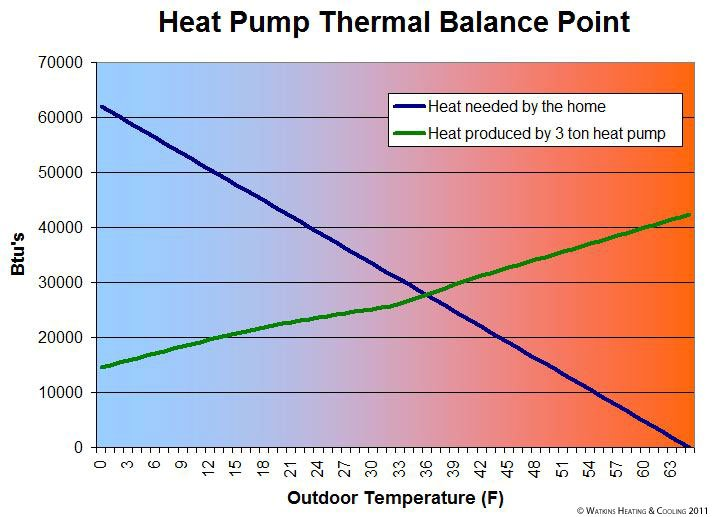 Figure: http://www.watkinsheating.com/blog/heat_pump_operation_102/
Leading to heat pump usage maps like this:
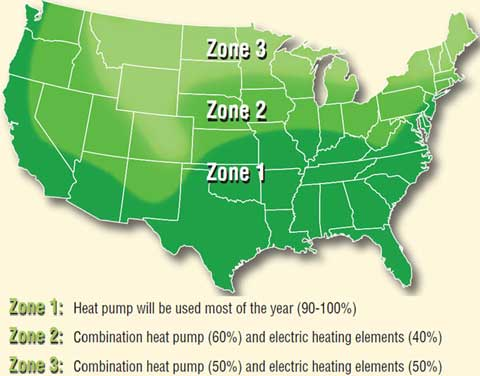 Which recommended adding electric heating elements in colder climates

	Despite low efficiency of those elements (due to 1/3 - 2/3 efficient power plants)
http://waterheatertimer.org/Review-GE-Heat-Pump-water-heater.html
But a more modern fix is to add back in a fuel burner
This produces what is called a "hybrid" heat pump in which:

	For outside temperatures below ~ 45°F, heat pump shuts down 

		And fuel burner takes back over, continuing to heat the building

Remember: Fuel Burners are 80-95% efficient

My hybrid heat pump also has an inside heat exchanger that was

	carefully optimized to condense out more water from humid summer air

This made that air much more comfortable

	and led us to increase summer inside home temperatures by 2-3°F (~1.5°C) 

When I replaced my Furnace + AC with a Hybrid heat pump:

My heating/cooling bills dropped by more than 1/3

A level of savings also cited on official / governmental websites
Other potential energy saving "big hitters?"
What about all of our appliances?

 	Which government figures say account for ~ 1/3 of residential power use?

Motors:  They can be big energy users, but they are already highly efficient

	So only alternative here is to settle for lower powered appliance motors

		As Europe did in recent ban on high power vacuum cleaners

	But most home motors are just not used enough to matter very much

"Vampire Chargers" as decried by UK politicians quoted in McKay textbook?

	McKay: "It's NOT about every little thing, it's about every big thing!"

	Chargers ARE now "little things" wasting very little power

	Because, as explained in:  A Renewable Distributed Grid (pptx / pdf / key):

	Cool semiconductor AC/DC conversion circuits replaced hot transformers
Instead identifying heat-seeking targets based on my rant that:

"If it isn't producing (or moving) HEAT, don't worry about it!"
Eliminate hot incandescent light bulbs: 
	
	Wonder of wonders, the U.S. Congress has already banned them!

Buy "Euro" style front loading clothes washing machines:

	Hold it!  Earlier DOE data said these used only 400W, for short periods

	Yes, but they are followed by dryers consuming 4000W, for longer

But to save water, those washers don't just drown clothes in volumes of rinse water

		They add a little water, then spin like crazy to remove that water

		As a result, clothes leave the washing machine MUCH less wet

		Thus requiring ~½ the time in the energy hogging dryer!

In another of their almost useless, never more than one page long postings,

the U.S. Department of Energy cites a 70% energy savings for new washing machines.

But it's typically vague as to if this is for washers alone, or washers plus dryers 1
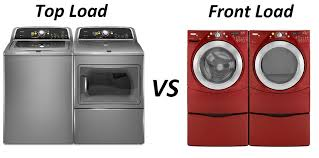 1) http://en.wikipedia.org/wiki/Induction_cooking
Continuing on our heat-seeking mission:
Induction cooktop ranges:

	For normal gas ranges, hot air quickly passes by pots/pans, to be lost in the room

	And the fraction of burner heat energy transferred TO the pots/pans is only ~ 44% 1

Induction ranges replace burners with embedded wire "coils"
 
	Fed by pulsing electricity, these coils generate pulsed magnetic fields that 

		excite electrical currents in nearby metals, thereby heating them

Energy transfer efficiencies thus approach 74% (with manufacturers claiming up to 84%)

But what about rings & watches (as carefully omitted in this marketing photo 2)

	Won't their metal also be heated, burning hands & arms?

		Most websites claim coils can only heat magnetic metals

Or, more specifically, iron or predominantly iron steels

   RIGHT ANSWER BUT FOR THE WRONG REASONS!
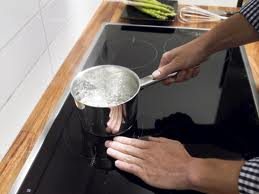 1) http://en.wikipedia.org/wiki/Induction_cooking
2) https://www.appliancesonline.com.au/academy/wp-content/uploads/2012/10/Appliances-online-australia-induction-cooking-recipes1.jpg
As explained in my note set about Magnetic Induction (pptx / pdf / key):
Pulsed electricity flowing in an "induction coil" creates a pulsed magnetic field

	That field extends upward penetrating pots, pans (arms, rings & watches) above

But the movement of magnetic fields creates a force on electrons 

	If those electrons are free to move (as they are in metals), 

		they will begin to flow back and forth (in time with the pulsing magnetic field)

This is the basis of both electrical motors and transformers,

	both of which get slightly warm as those moving electrons bump into things 

Heating is reduced by use of "low resistance metals" in which bumps are less frequent

	Metals such as nearly pure and atomically-ordered gold, silver, copper or aluminum

		(the sorts of metals we also favor in our jewelry)

But bumping (and heating) increase in less pure and more atomically-disordered metals

	Such as cast iron & steels, with are mixtures of iron, carbon, and other impurities 

		(making them the strongly-heating metals used in inductively-heated cookware)
Less dramatic, but nevertheless high impact ways of saving home energy:
Incrementally improved but particularly high use/energy appliances:

For instance, Water heaters, refrigerators, and air conditioners

	As improved via better burners, insulation, coolant cycles, etc.

These are used so heavily (most of them almost constantly) that result is:

	Water heaters alone now account for ~ 18% of our U.S. residential power

	Air Conditioner's topped my estimated household energy list at 7 kW-h/day

	Followed by clothes dryers (which I've already discussed above)

	And below that, refrigerators at 1.75 kW-h/day

Dramatic energy and money savings can thus be achieved by replacing an old unit 

with a newer "Energy Star" design that is only 10-20% more efficient
1) http://en.wikipedia.org/wiki/Induction_cooking
Figuring out appliance by appliance savings impact is difficult
But here is what California has achieved with incentives / regulations:
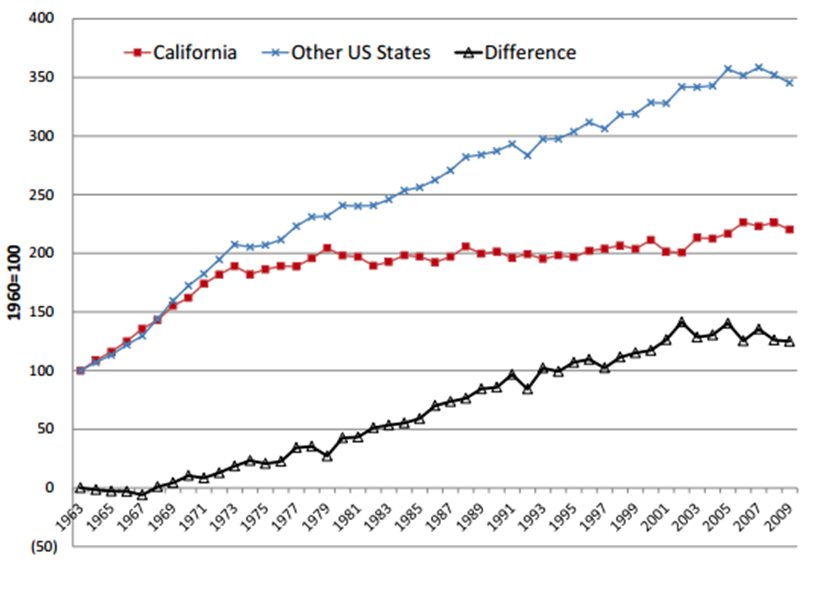 Per Capita Electricity Use
Year
http://berc.berkeley.edu/californias-classic-chart-really-caused-energy-savings/    (no cached copy)
Federal government has also gotten into appliance improvement:
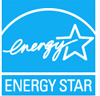 In the form of "Energy Star" labeling 

	Telling you how many $ you can save by buying a better appliance

	AND in new homes builder's are required retain such labeling

So READ (and pay serious attention to) THESE LABELS!

However, did YOU know washing machine choice could save big dryer expense?

That still came as a surprise to me!

Suggesting HUGE energy saving opportunities via public education

	Knock, knock, knock: U.S. Department of Energy, wake up (damn it)!
An Introduction to Sustainable Energy Systems: WeCanFigureThisOut.org/ENERGY/Energy_home.htm
Even more could be done via state-mandated home building codes
Because:

1) We consumers seldom know enough to make such home construction decisions

	Didn't parts of my long home-owning experience surprise you?

2) OR we lack the leverage over builder's choices to ensure that they choose well

	Builder's often ignore single purchaser's requests or overcharge for them!

So despite prevailing anti-big-government / don't tread-on-me sentiments

	I strongly suggest following the lead of states such as California:

	Incorporating more energy saving requirements into home building codes

We could also require landlords to separately bill for an apartment's energy use

	Also requiring them to divulge recent charges to be would-be renters

	Which would incentivize construction of energy-efficient apartments
Independent of saving energy, what about saving the planet?
For even the SAME energy use,

	we could significantly reduce our CARBON FOOTPRINT

		by shifting energy usage AWAY from peak evening hours

HOW/WHY?  

Evening "peak power" requires special "peaking power plants"

	Which, because they only produce power for a couple of hours a day,

		must be both very fast-starting and very cheap ("low capital cost")	

Today that means that they likely burn natural gas, and do so in the dirtiest way:  

	Via lower efficiency single cycle gas turbines ("OCGT")

	See: Generic Power Plant & Grid (pptx / pdf / key) & Fossil Fuels (pptx / pdf / key)
An Introduction to Sustainable Energy Systems: WeCanFigureThisOut.org/ENERGY/Energy_home.htm
Motivating & Facilitating such a Shift in Energy Consumption:
MOTIVATION can be provided just by forcing us to pay more for evening power
	
	Which IS in fact considerably more expensive for power plants to produce

FACILITATION is commonly suggested via either:

	1) Using Smart Appliances + Internet of Things

	to INFORM us of costly evening power use (hopefully leading us to curtail it!)

OR:

	2) Using Smart Grid + Internet of Things

	to give power companies the ability to CONTROL our evening power use

But these raise serious efficacy, security, and privacy concerns 

 	Leading me, in Smart Grid (pptx / pdf / key) notes, to make some alternative suggestions
An Introduction to Sustainable Energy Systems: WeCanFigureThisOut.org/ENERGY/Energy_home.htm
Credits / Acknowledgements
Some materials used in this class were developed under a National Science Foundation "Research Initiation Grant in Engineering Education" (RIGEE).

Other materials, including the WeCanFigureThisOut.org "Virtual Lab" science education website, were developed under even earlier NSF "Course, Curriculum and Laboratory Improvement" (CCLI) and "Nanoscience Undergraduate Education" (NUE) awards.

This set of notes was authored by John C. Bean who also created all figures not explicitly credited above.  






Copyright John C. Bean 

(However, permission is granted for use by individual instructors in non-profit academic institutions)
An Introduction to Sustainable Energy Systems: WeCanFigureThisOut.org/ENERGY/Energy_home.htm